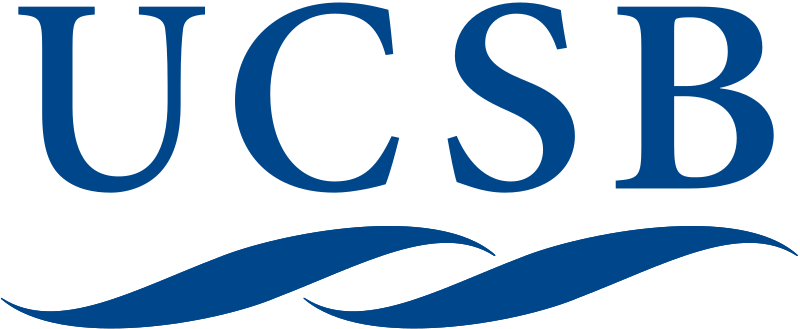 UCSB Comm Alumni Council Virtual Career Session
Presentation:
‘Careers in Public Relations’
Debbie Fitzgerald

May 26, 2021
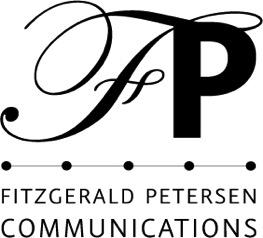 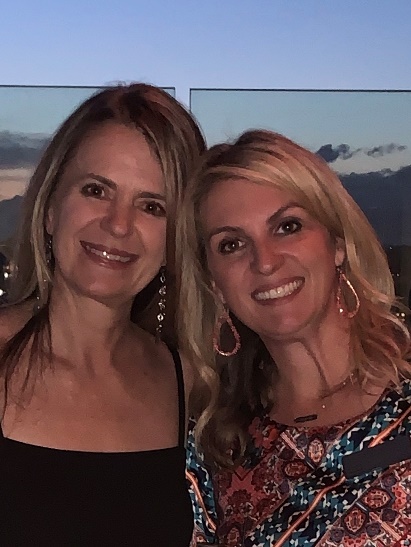 Debbie Fitzgerald: ½ of ‘Fitzgerald Petersen Communications’
Who are you?
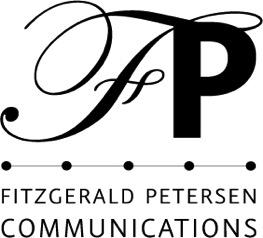 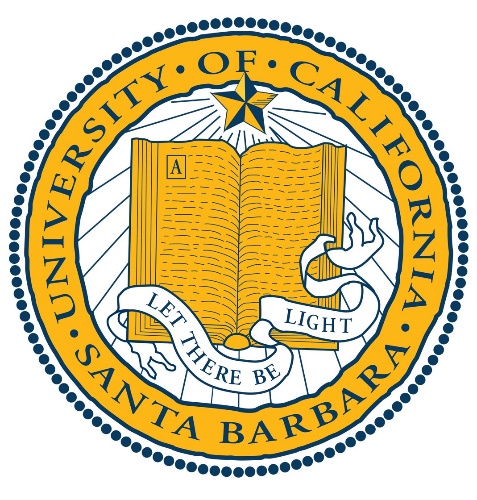 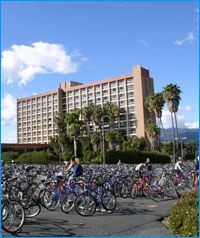 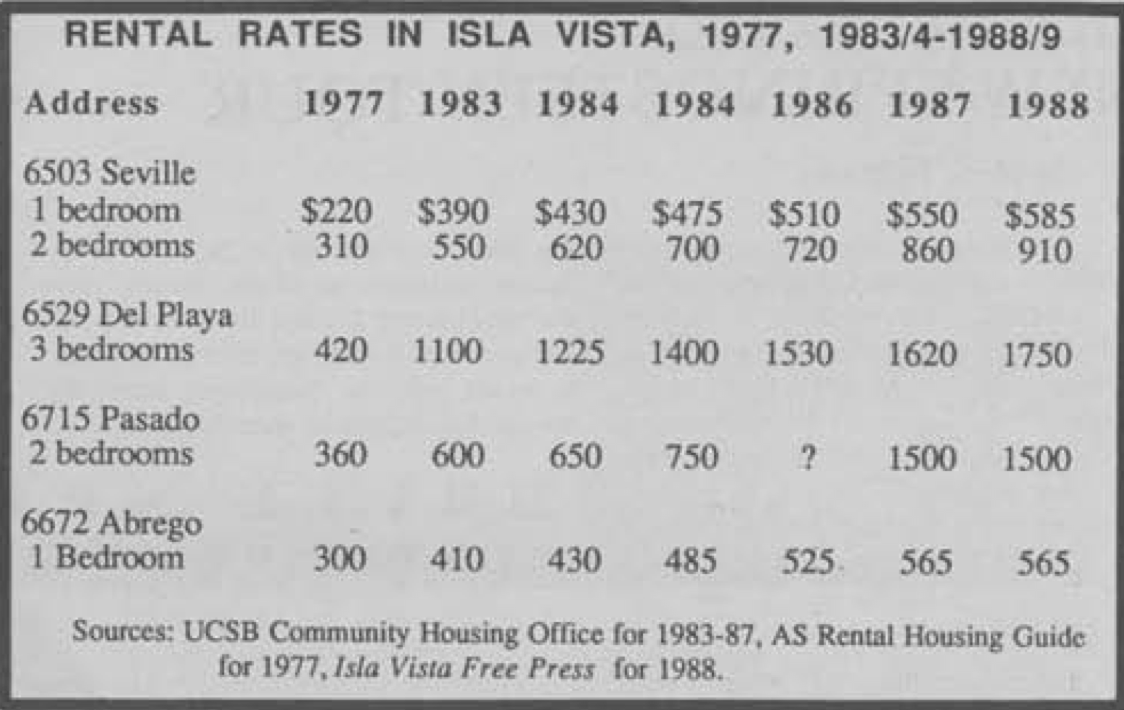 1992 Graduate
BA, Communication
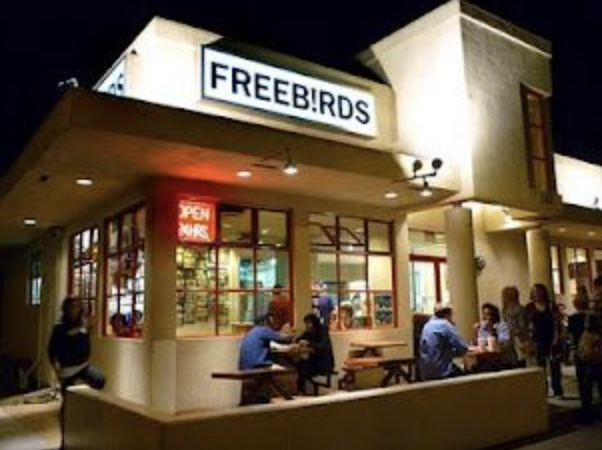 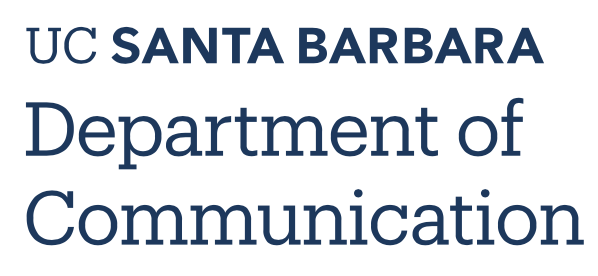 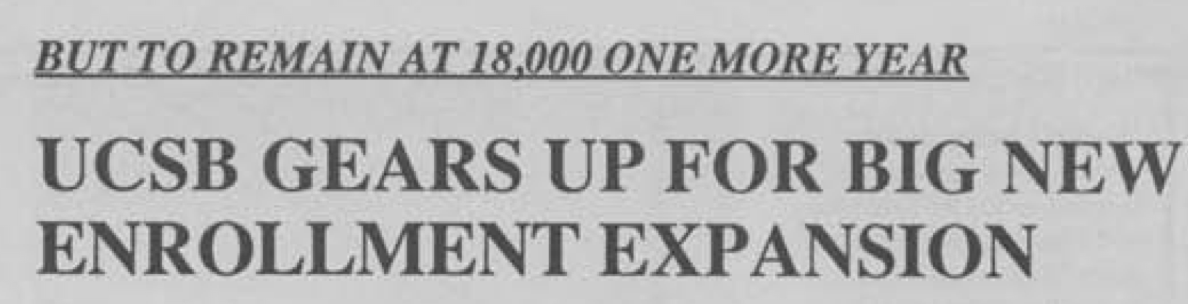 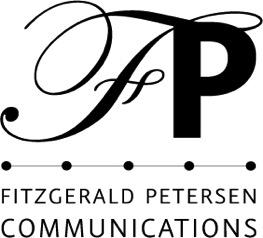 How did you get here?
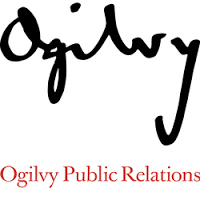 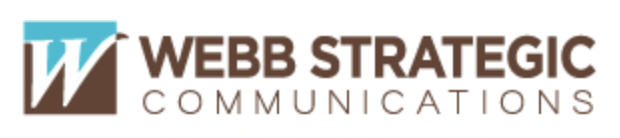 EGO
HIT
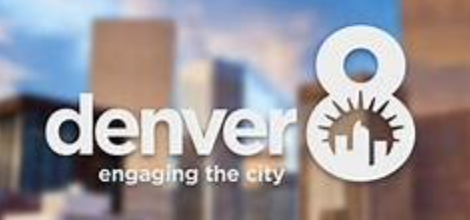 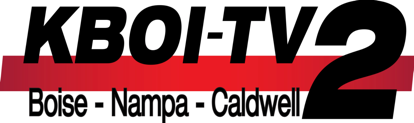 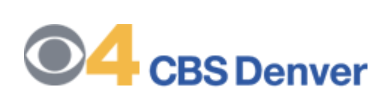 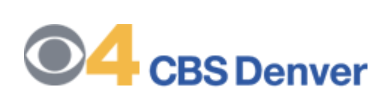 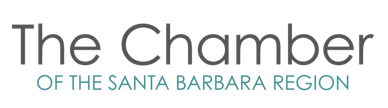 As many internships and entry level jobs as POSSIBLE!
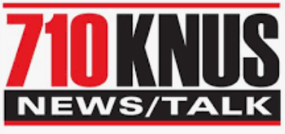 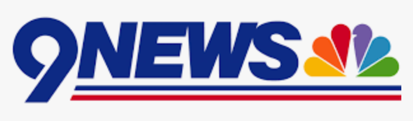 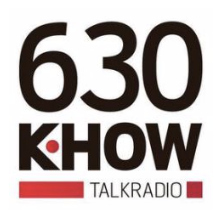 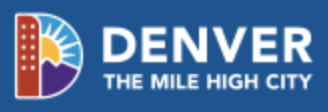 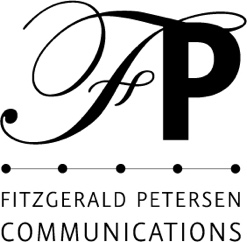 Footprint
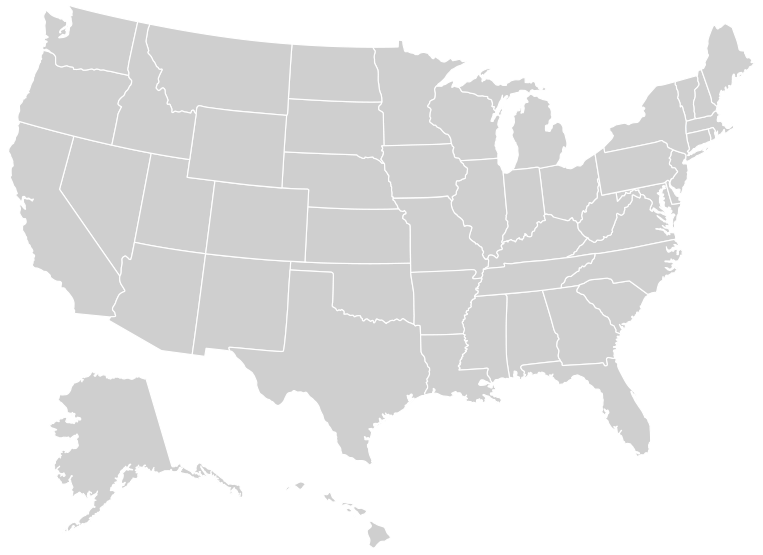 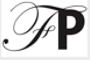 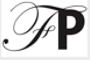 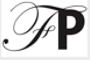 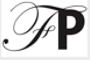 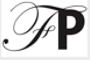 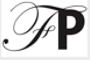 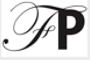 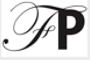 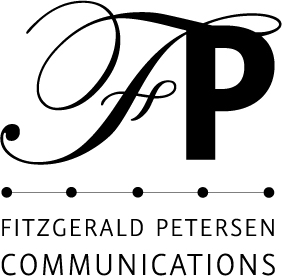 Big Agency Senior Leadership with Boutique Attention!
The FPC Difference: We offer the expertise of a big name agency with the attention to detail and the ownership that comes from a personal approach. With our firm, you get a public relations partner with senior experience, stellar results, flexibility, a sense of urgency, financial sensitivity, ownership of engagement and passionate enthusiasm!
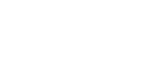 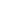 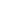 Big Brand Experience, Boutique Approach
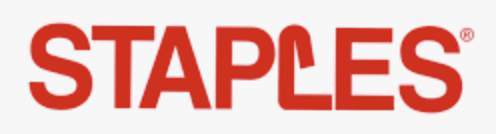 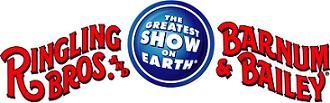 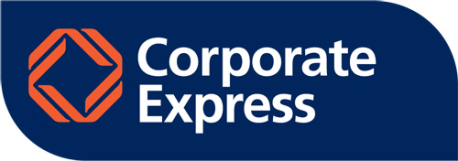 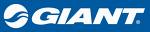 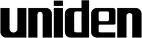 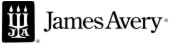 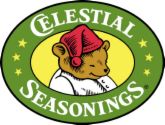 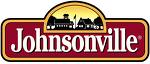 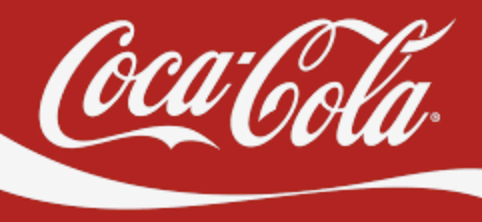 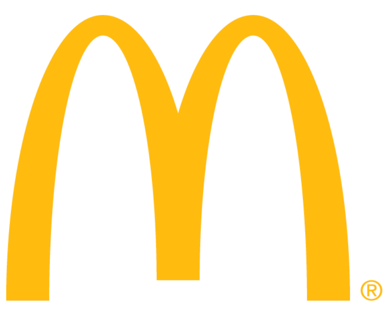 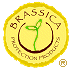 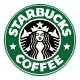 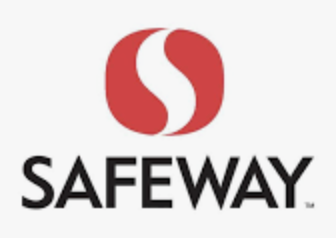 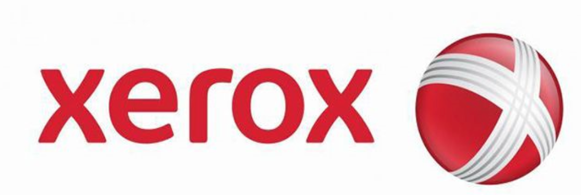 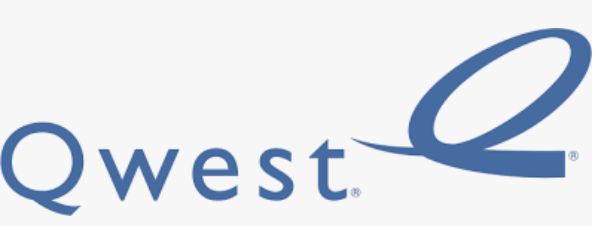 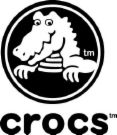 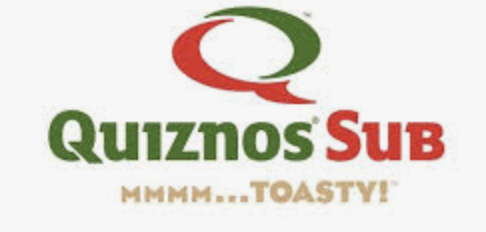 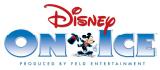 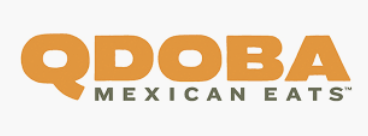 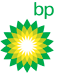 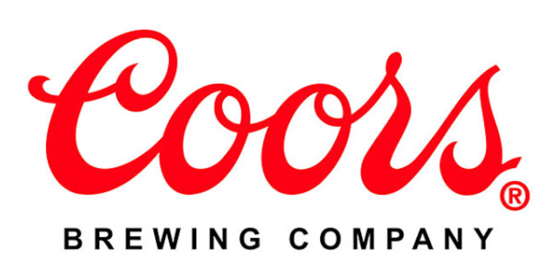 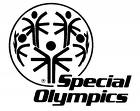 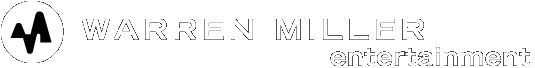 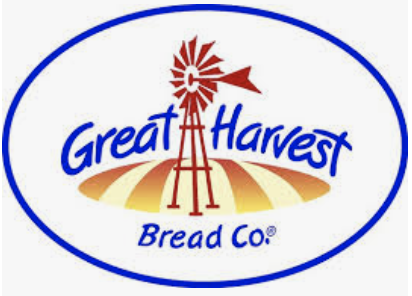 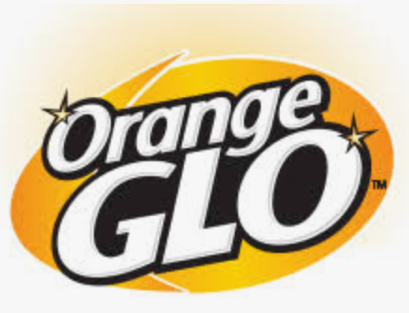 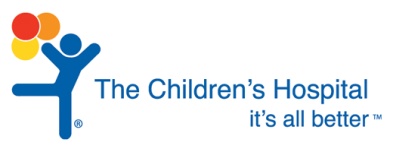 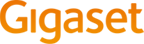 Current Clients
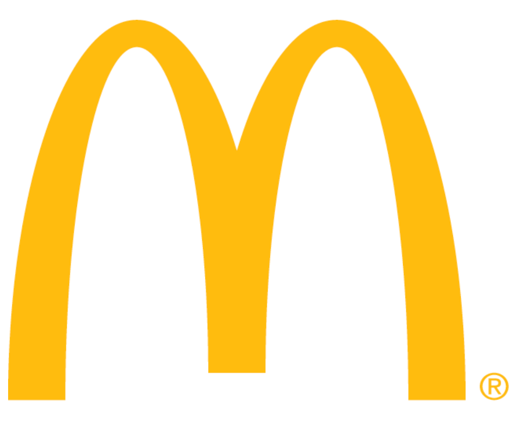 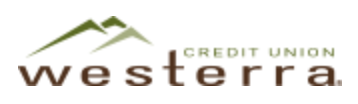 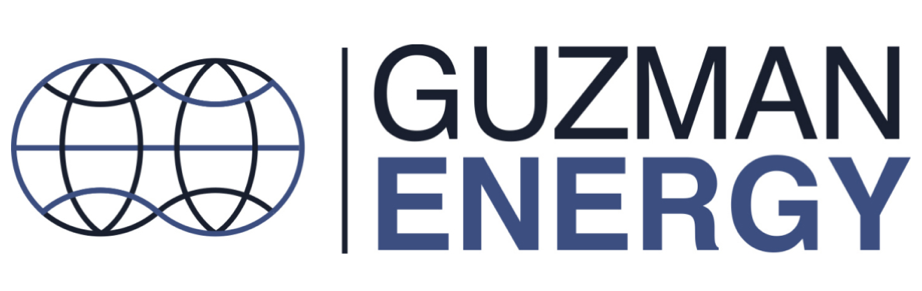 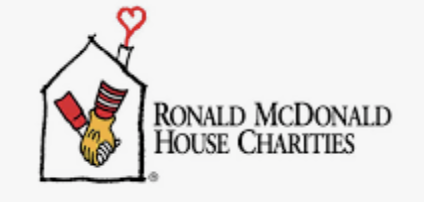 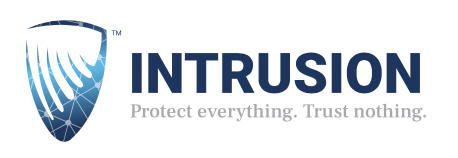 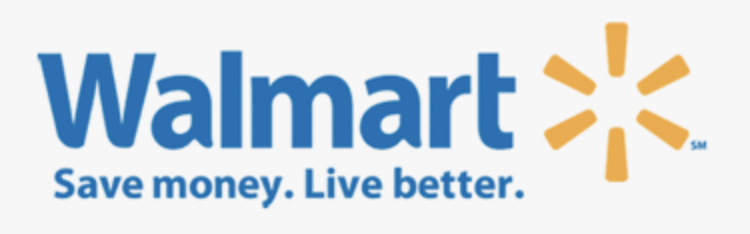 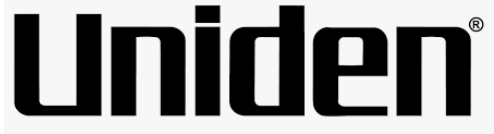 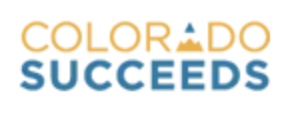 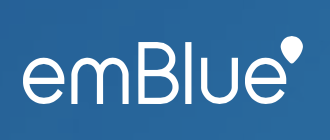 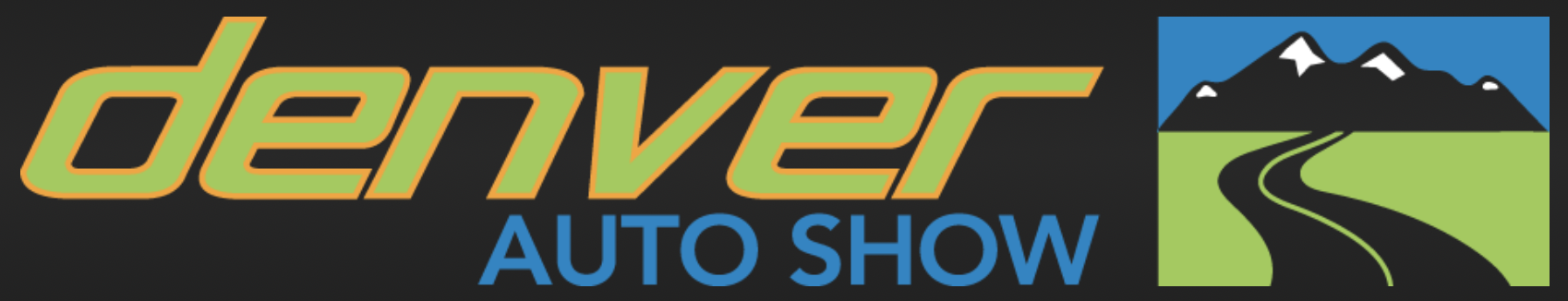 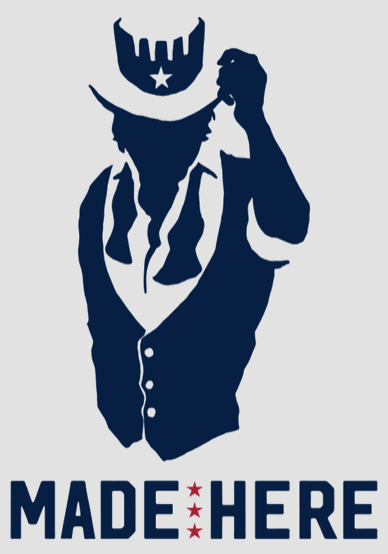 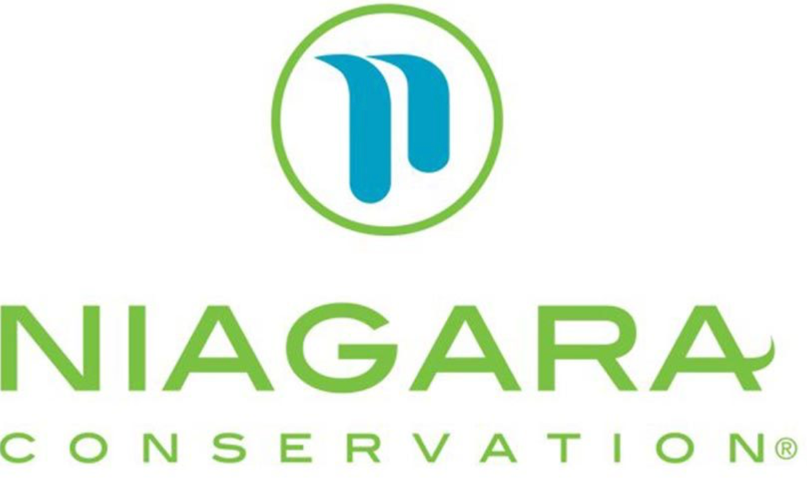 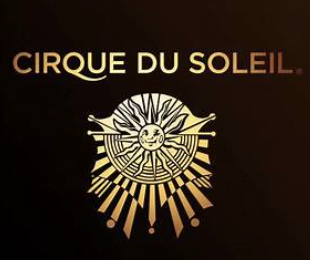 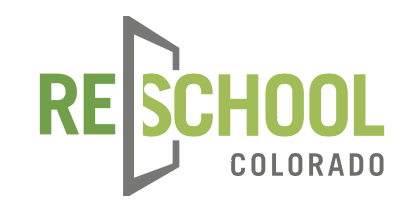 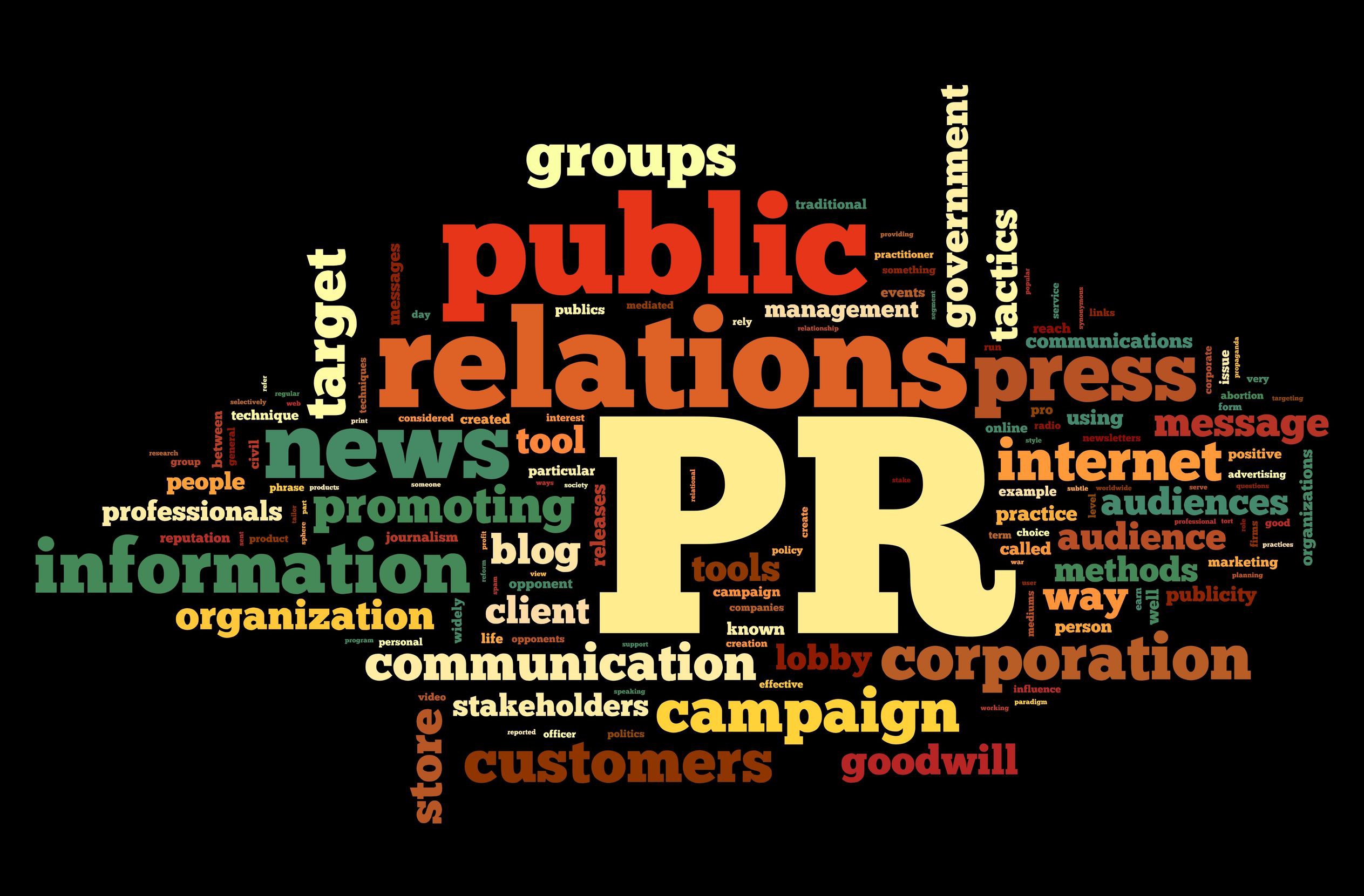 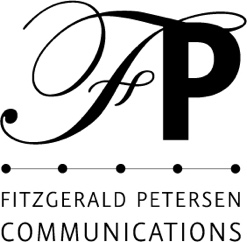 FPC reaches out to media or inquiry comes in
example
Our Services
FPC reaches out to media with response
Media Relations
Media Tours
Strategic Planning
Editorial Database Building & Pitching
Executive Visibility & Thought Leadership
Social Media Management (Editorial)
News Conference Planning & Management
Video Production
Messaging Sessions
Media Training/Speaker Training
Testimonial Programs
Product Launches
Press Kit Development and Writing
Online Newsroom Development
Special Event Planning and Management
Corporate Social Responsibility
Community Relations
Large-scale Stunt Implementation
Internal Communications 
Crisis Communications
Sponsorship Programs
Analyst Relations
Award Submissions
Trade Show Research & Support
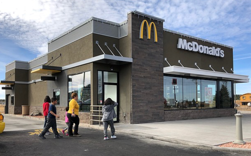 Restaurant PR at the center of everything!
FPC works w local owners for a story/interview, or if crisis, a statement
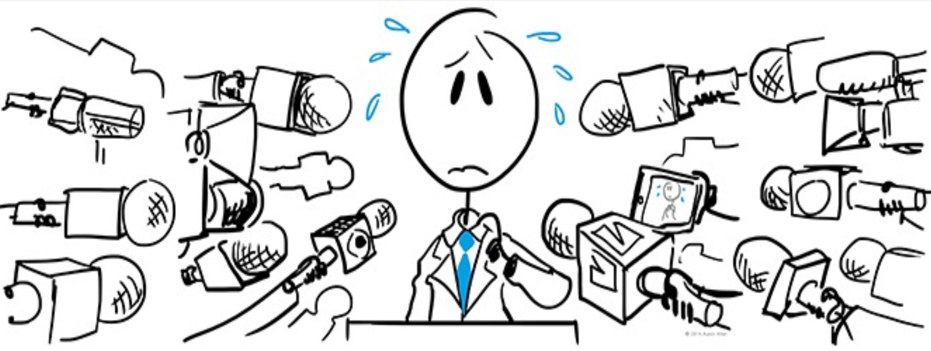 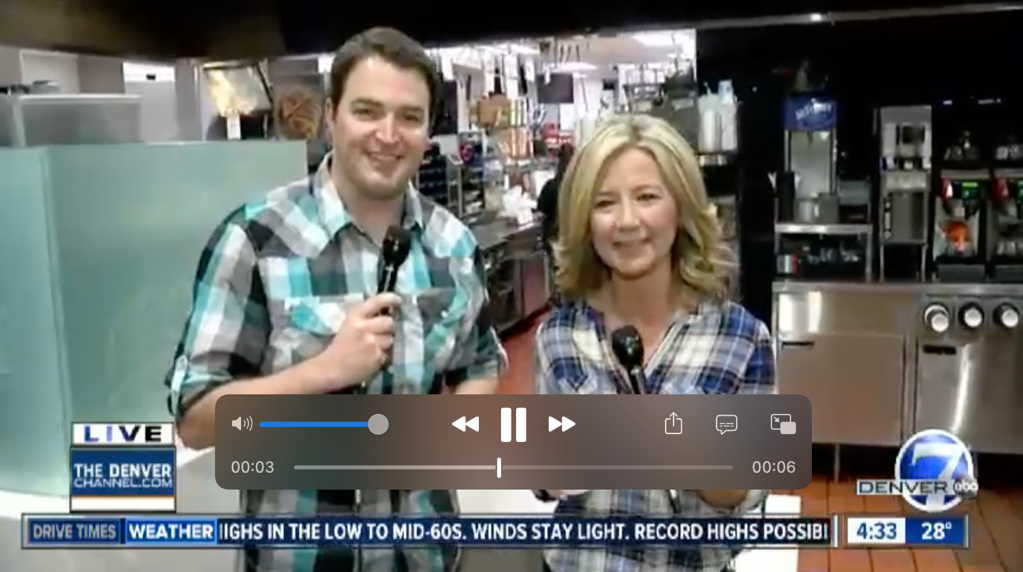 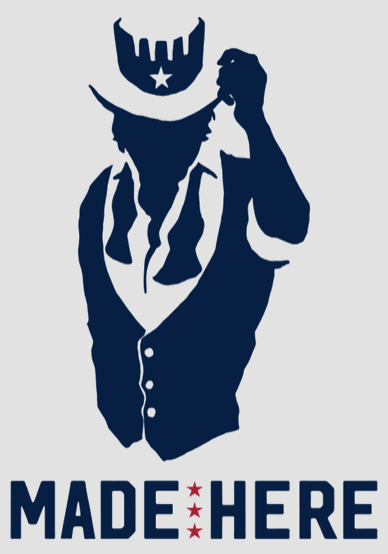 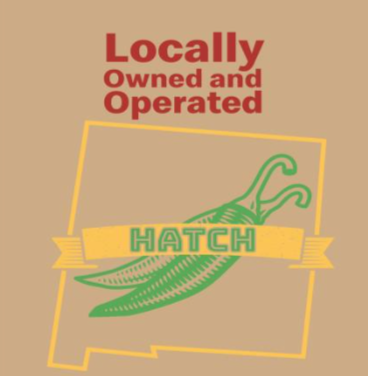 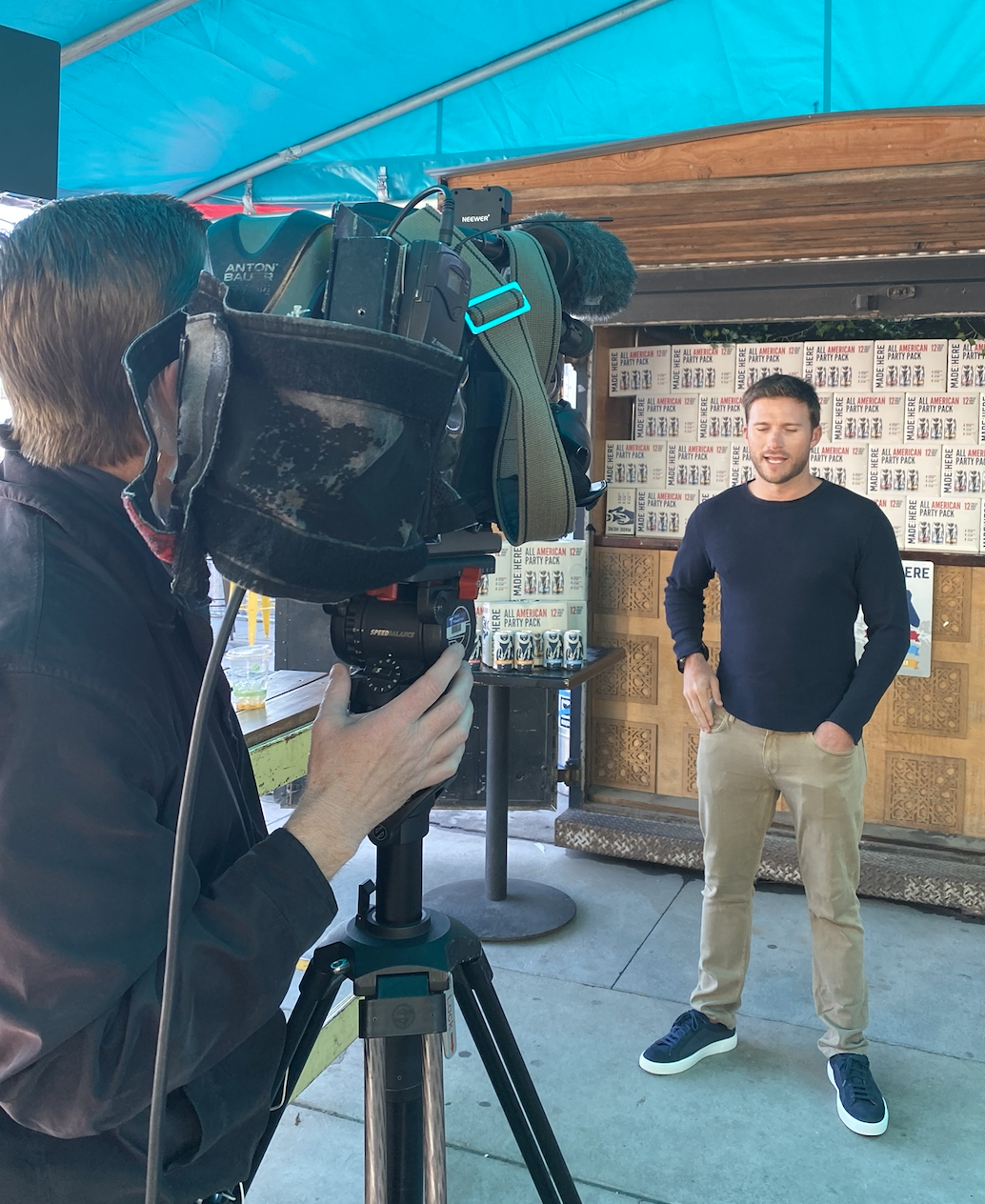 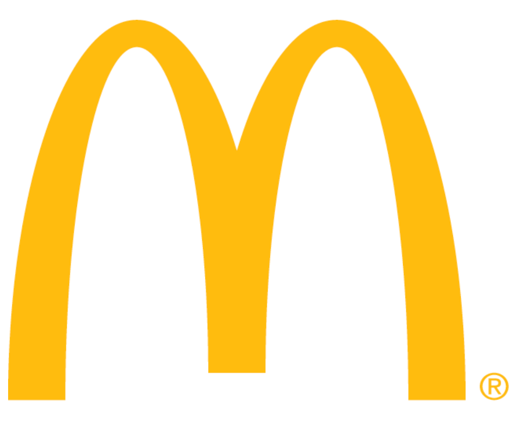 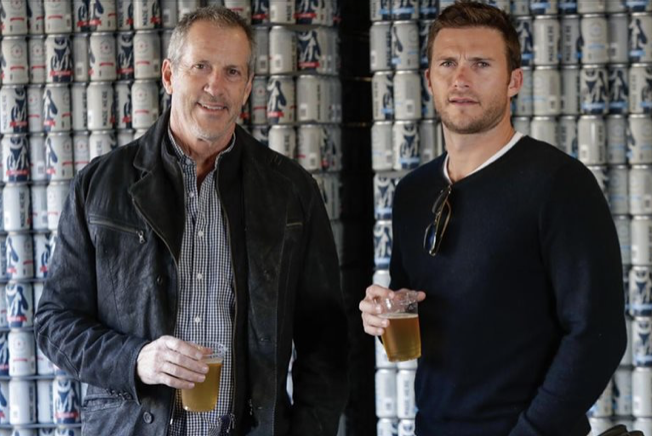 Editorial Media Relations
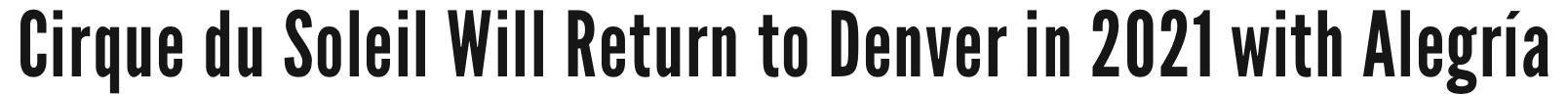 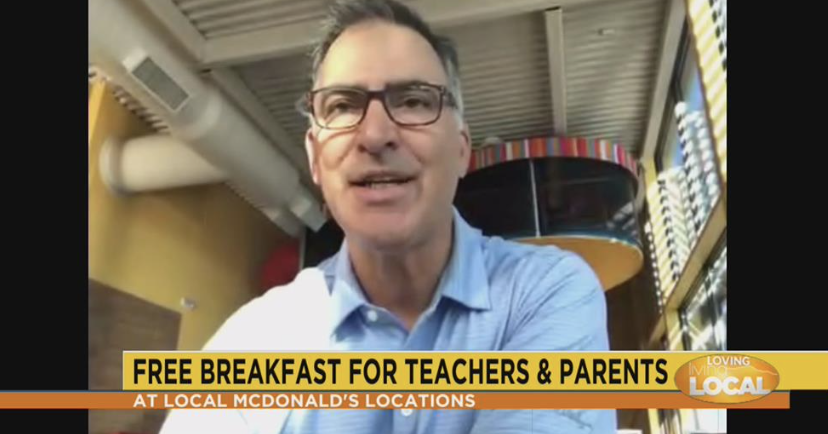 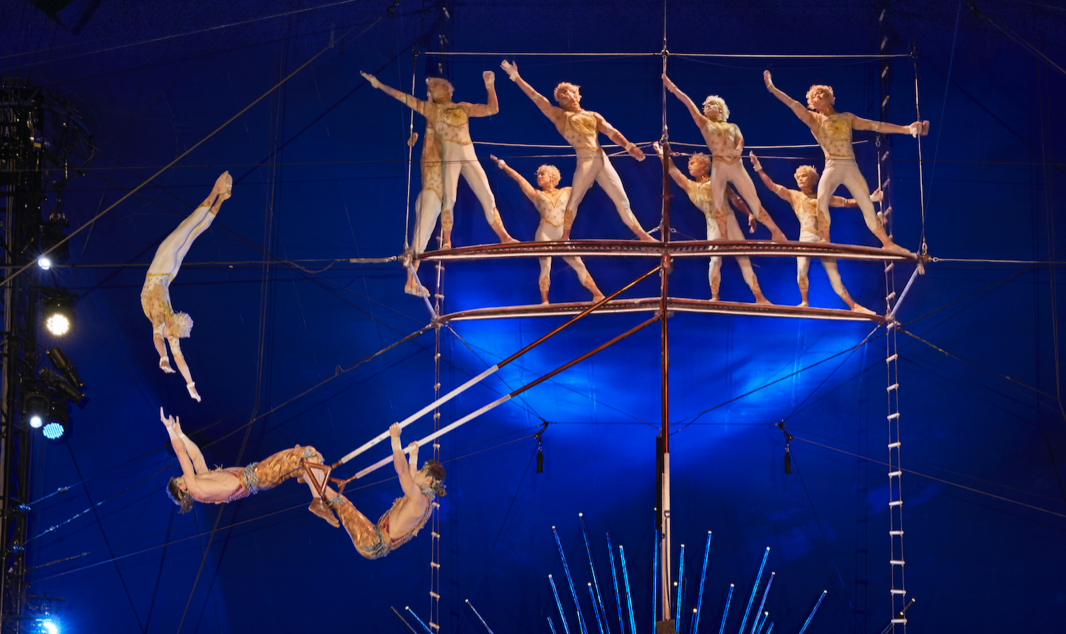 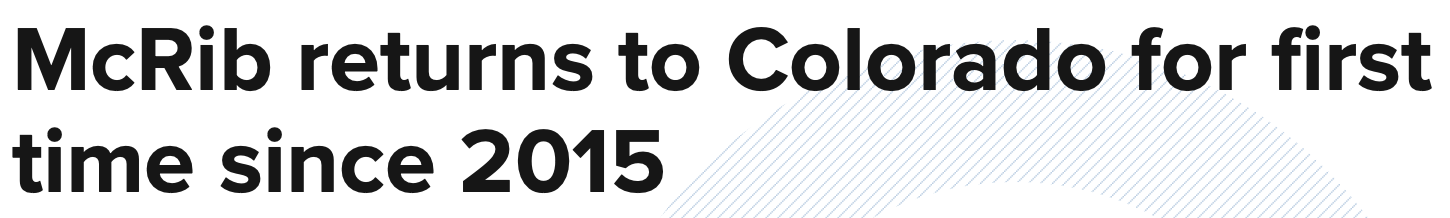 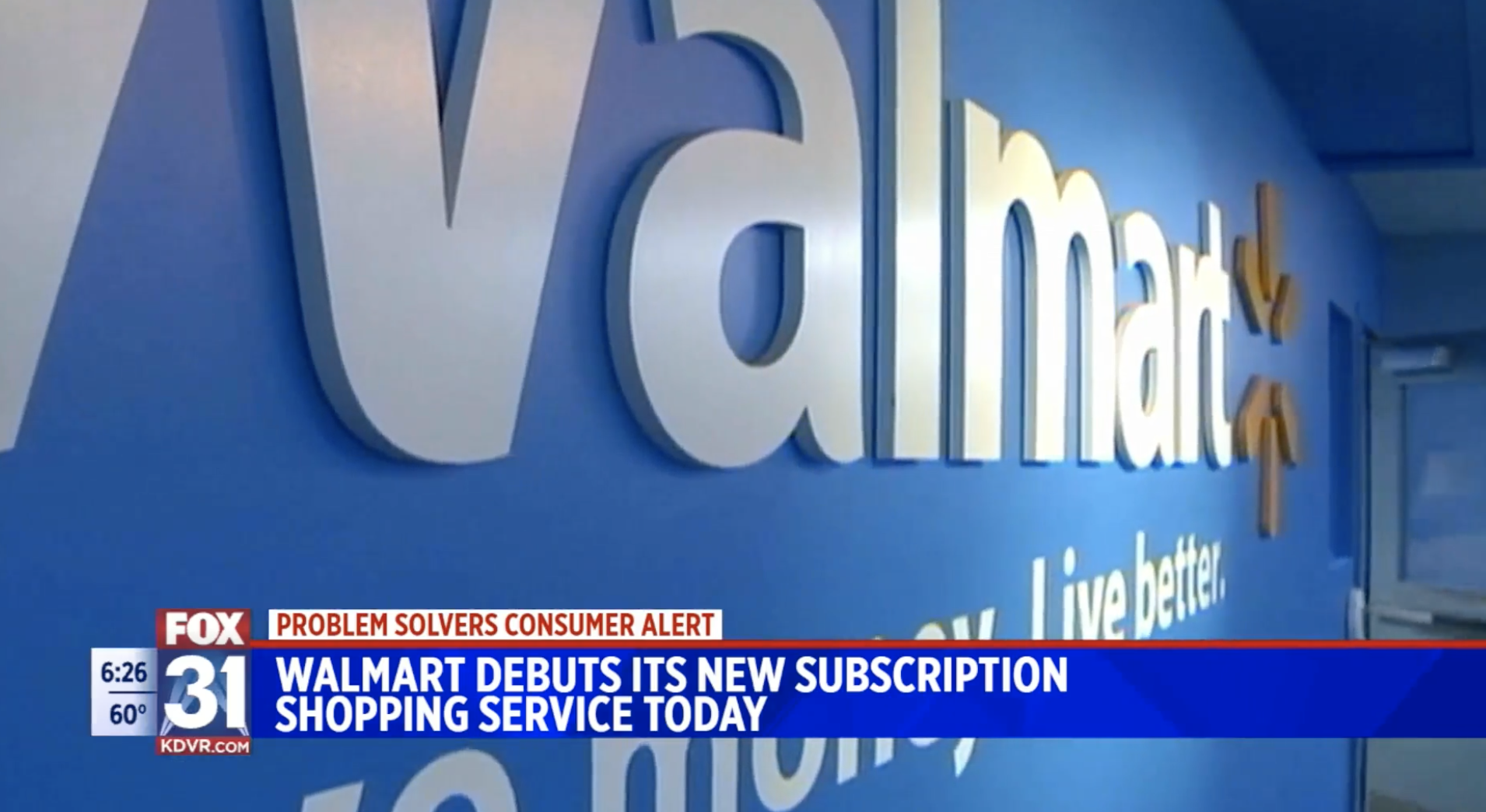 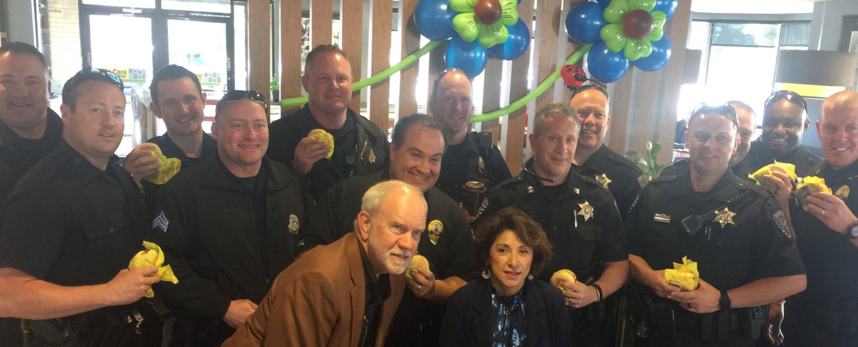 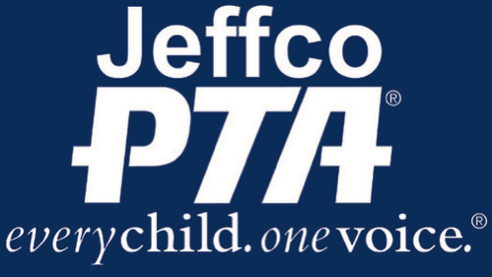 Influencing the Influencers
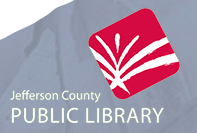 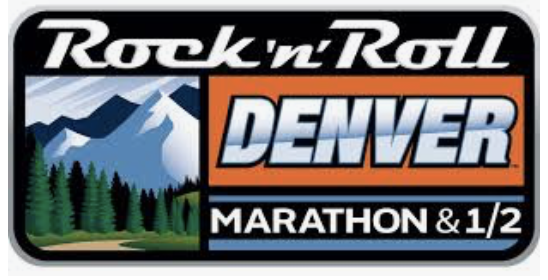 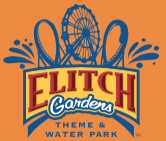 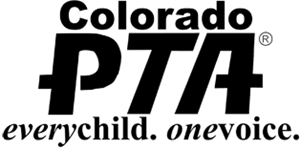 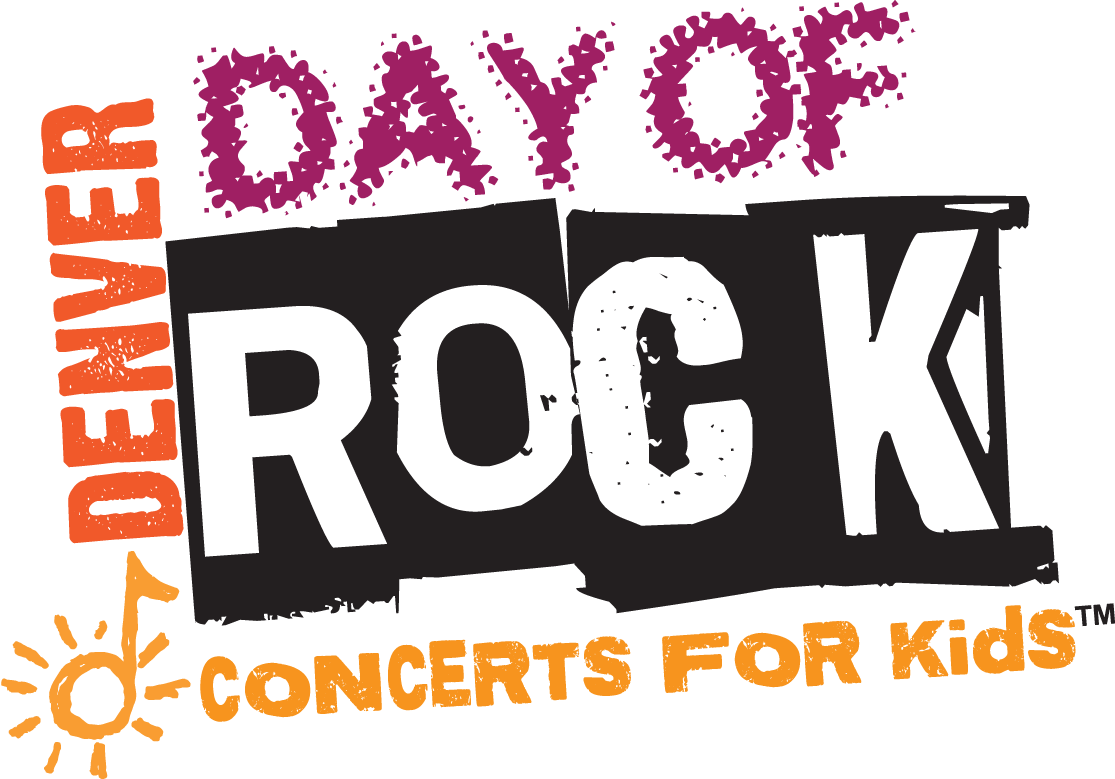 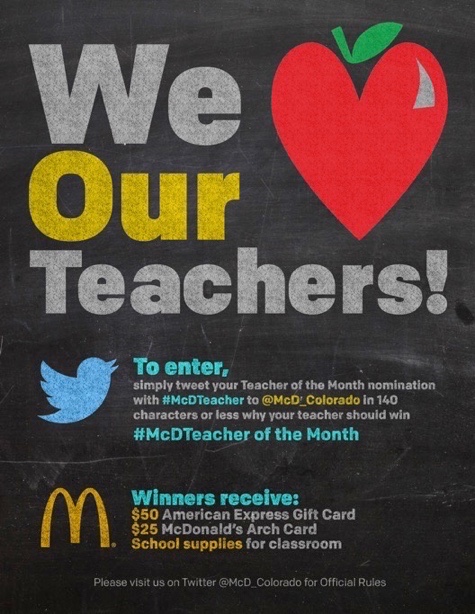 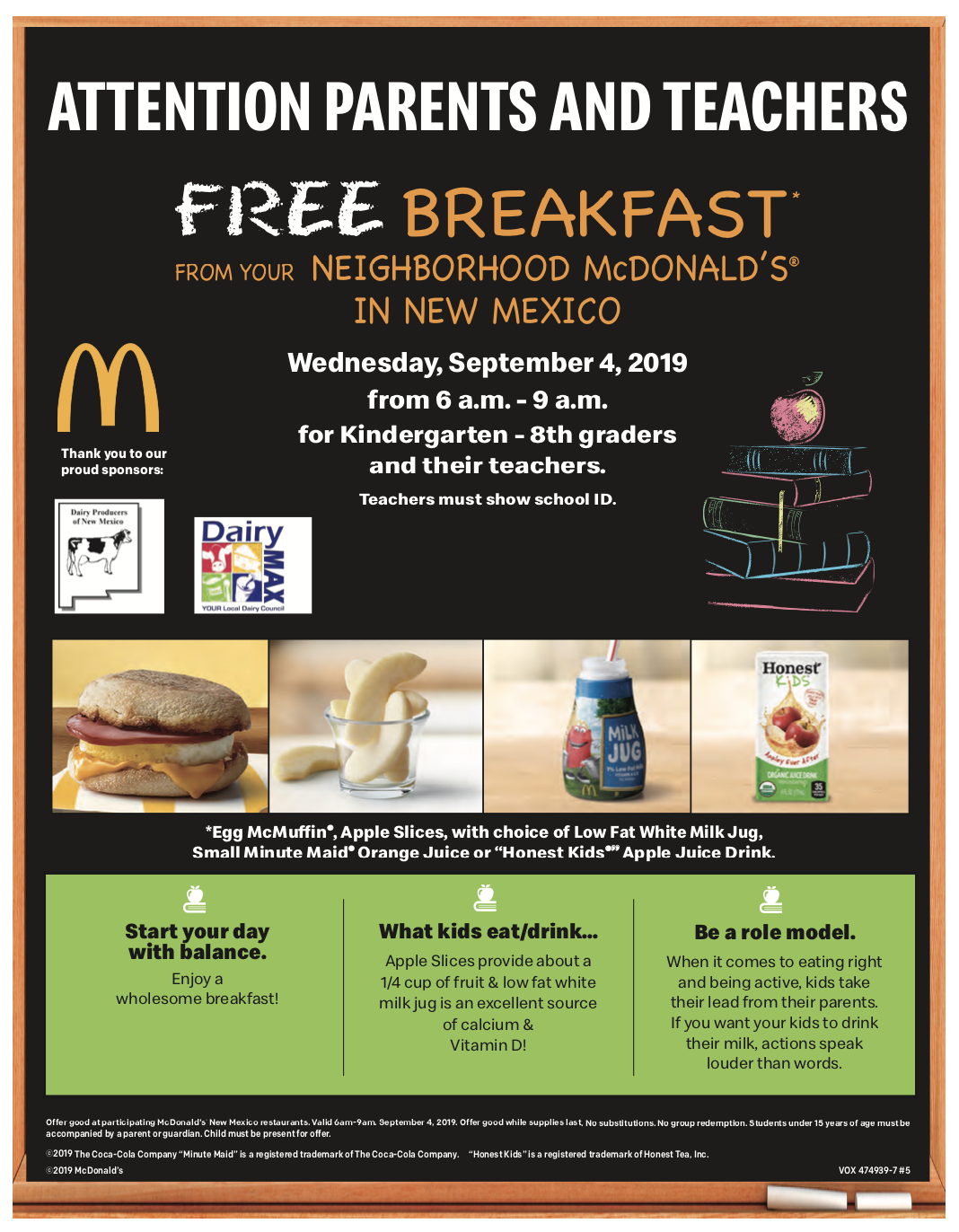 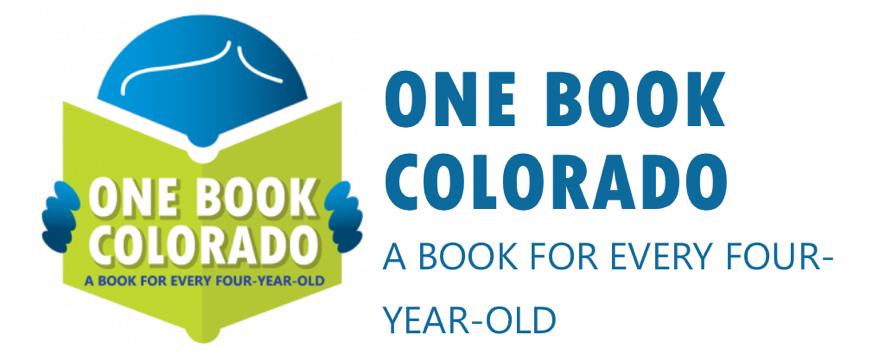 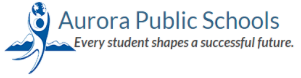 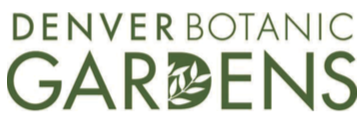 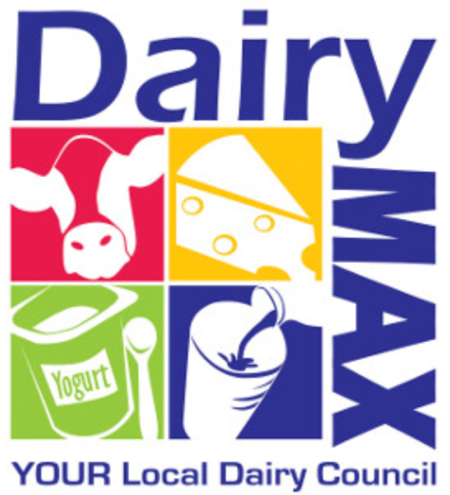 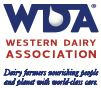 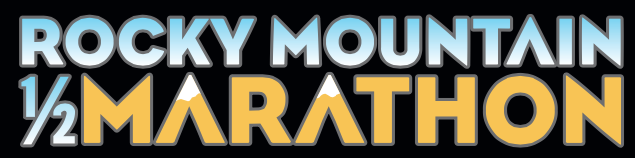 Types of PR Jobs
In-House/Corporate
Publicist
Agency
Politics
(Campaign Manager/Lobbyist)
Non-Profit
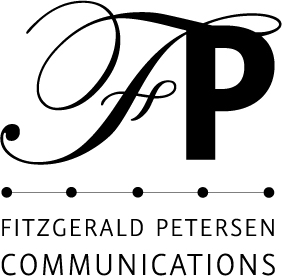 Questions?